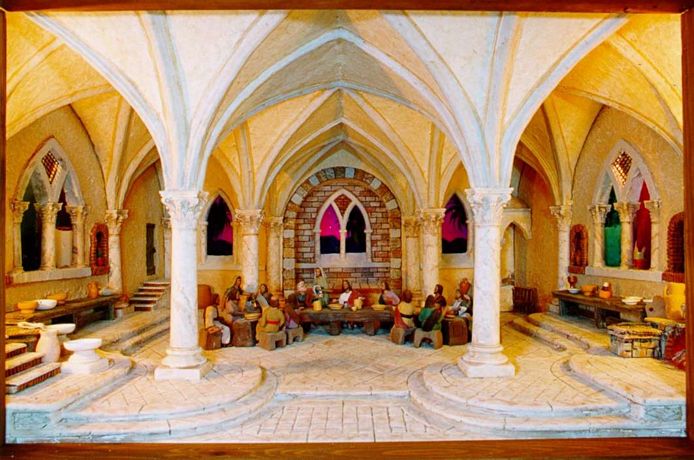 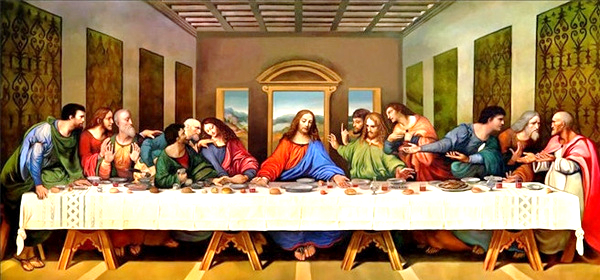 Preghiera
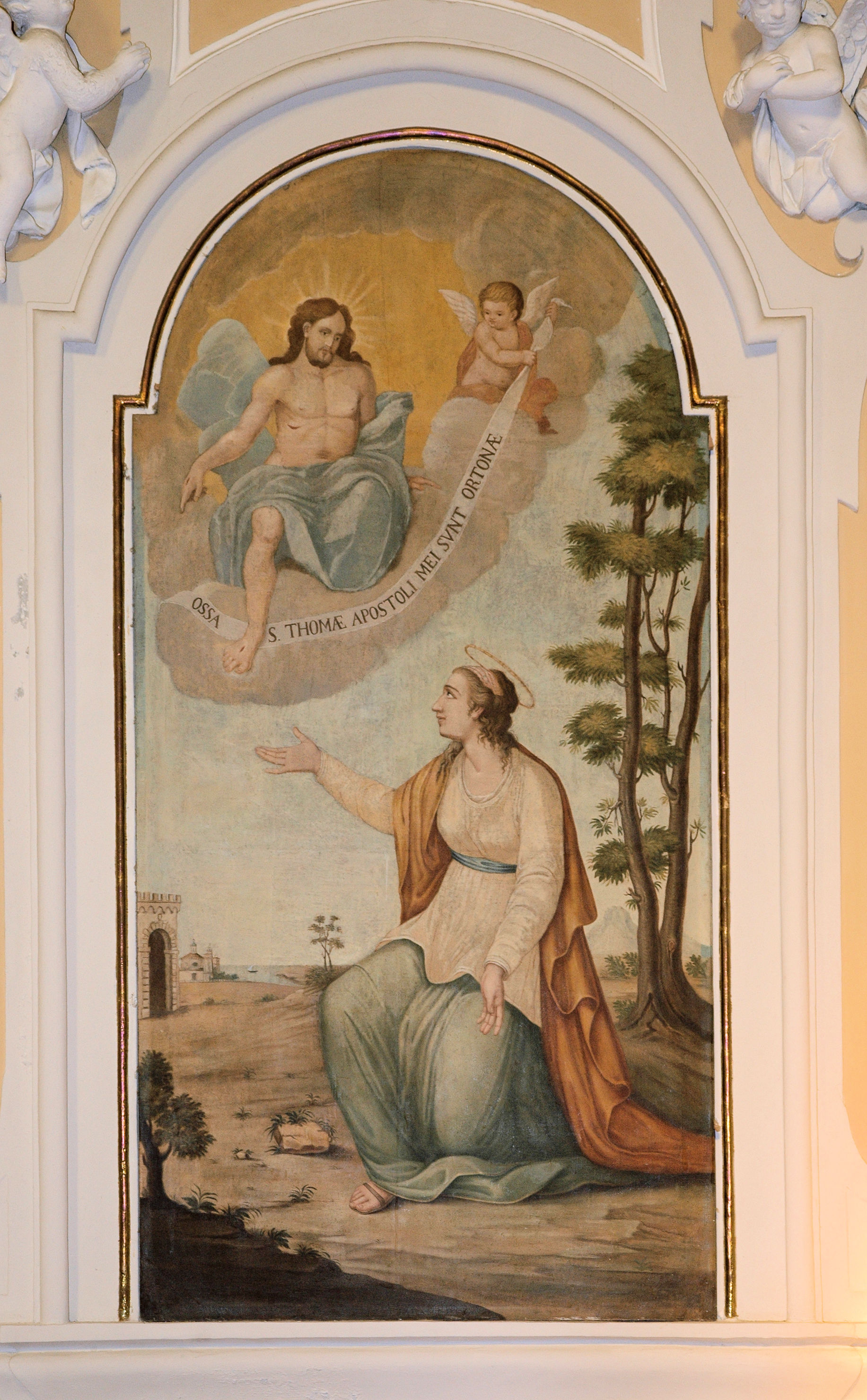 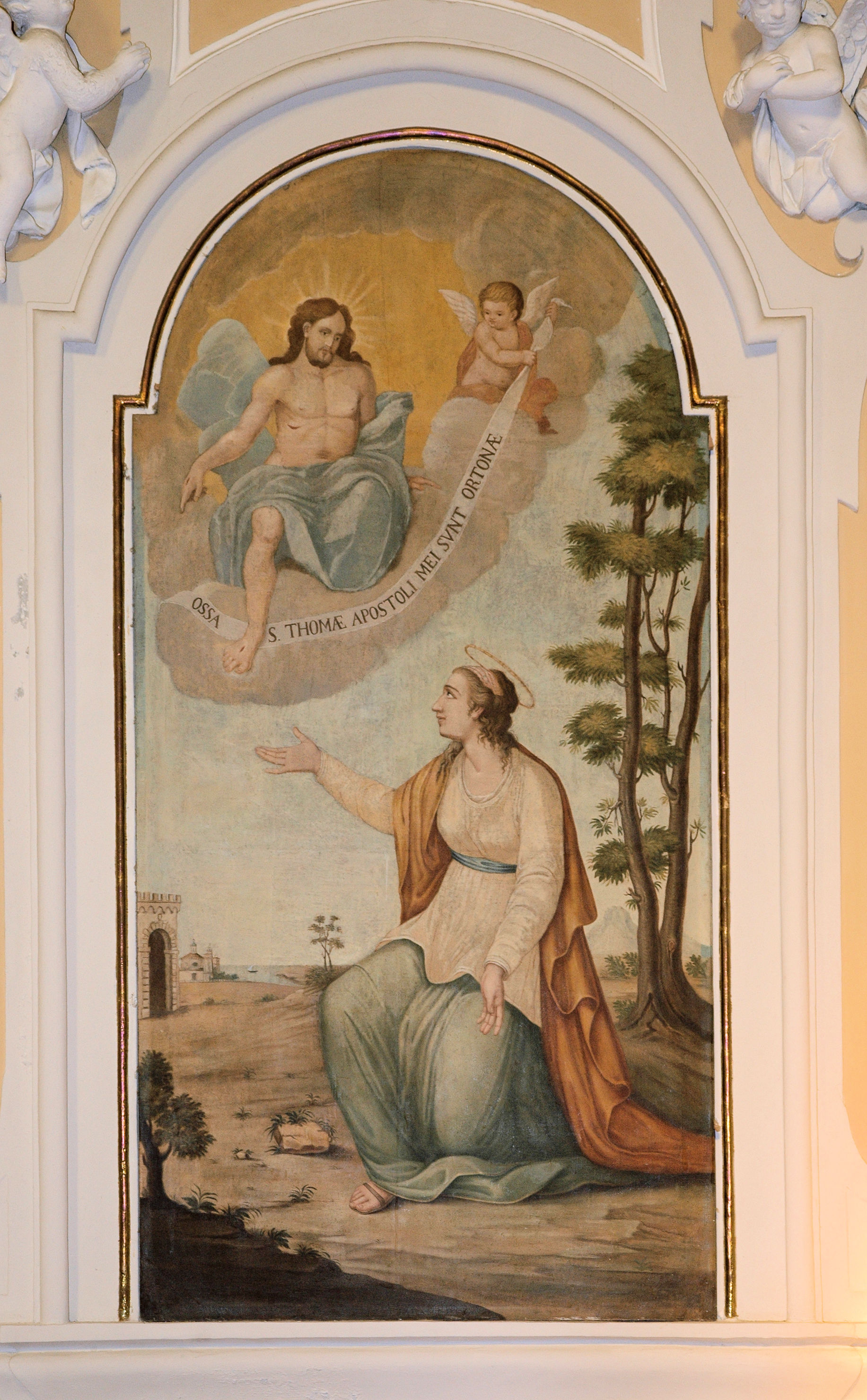 Preghiera
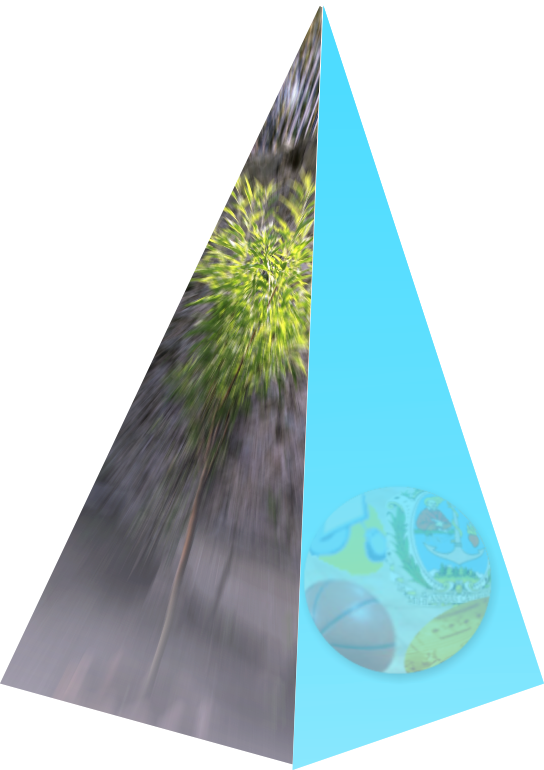 Preghiera
efeso
spagna
s.Pietro
Giacomo m.
Giovanni
roma
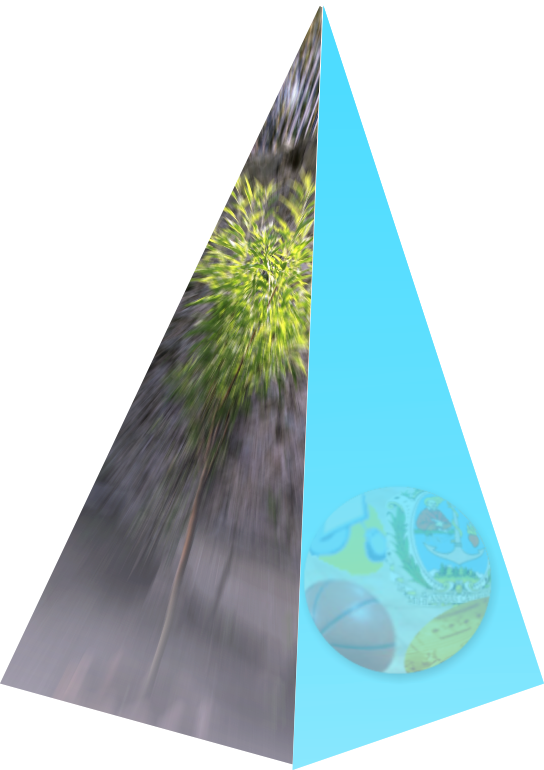 Preghiera
+
+
benevento
s.Andrea
Bartolomeo
Filippo
patrasso
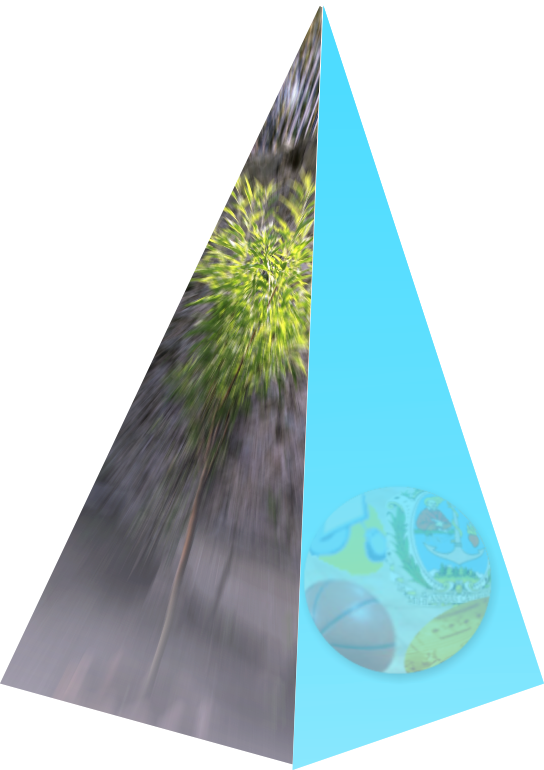 Turchia
Preghiera
+
roma
s.Tommaso
Giacomo m
Matteo
ortona
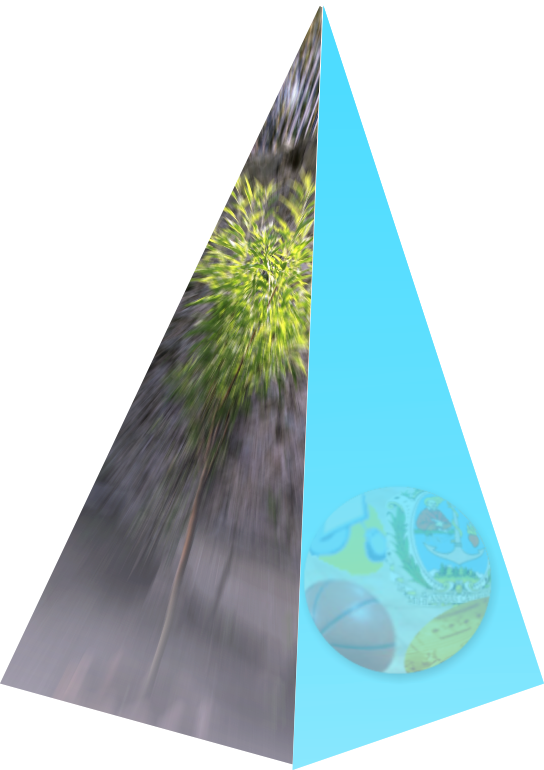 Basilica Santi Apostoli
salerno
Preghiera
+
Mattia
Simone Cananeo
padova
GiudaTaddeo
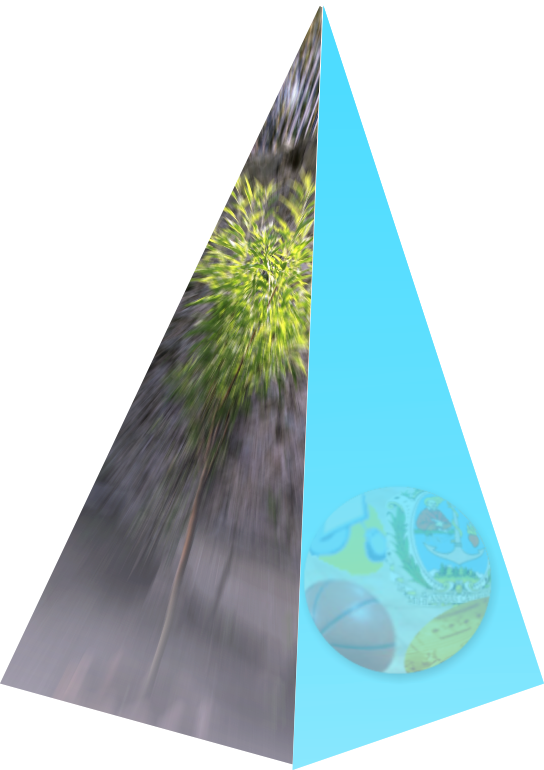 rm s.pietro
Preghiera
+
s. Luca
s. Paolo
padova
roma
s. Marco
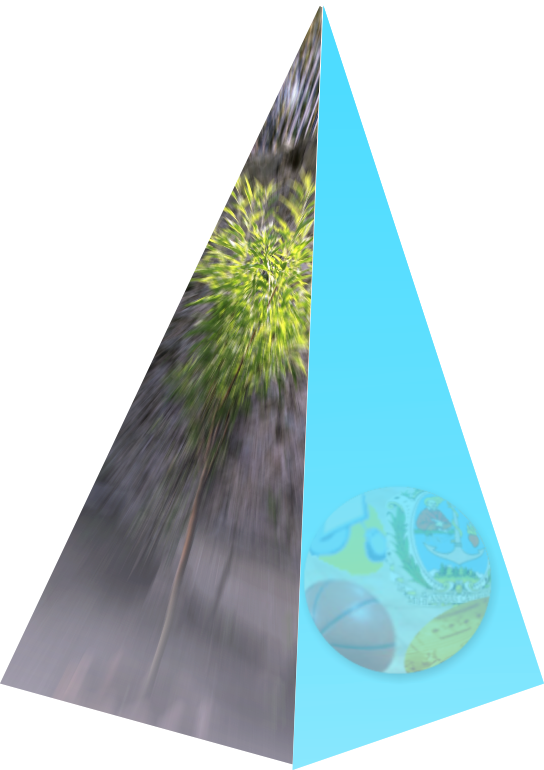 venezia
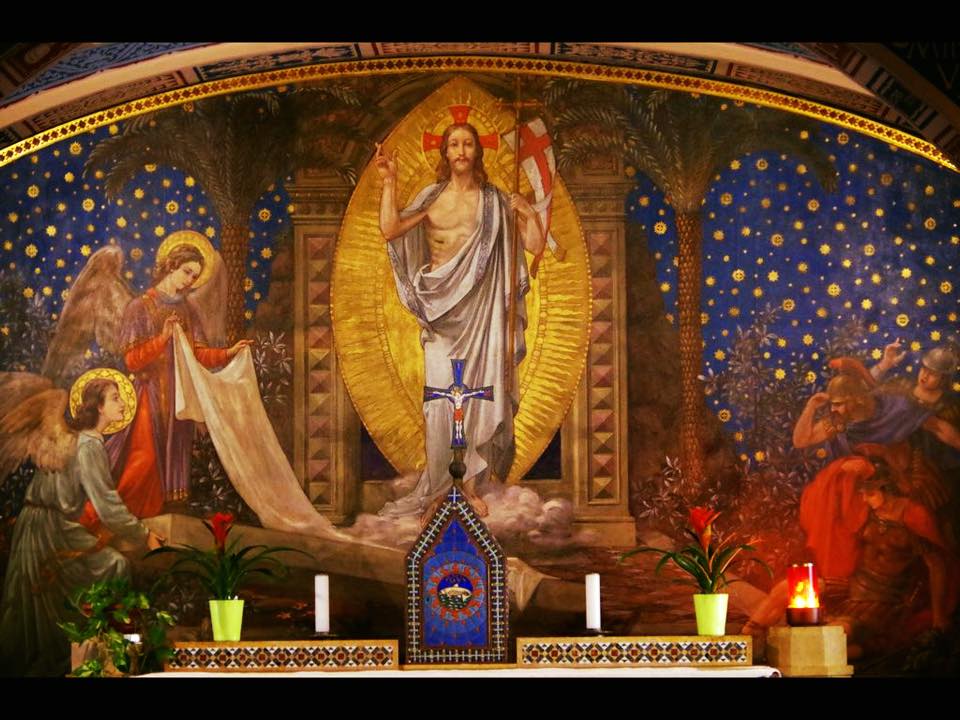 Don Bosco mette nella Chiesa e nell'Oratorio il quadro della Resurrezioneper mettere al centro la Preghiera
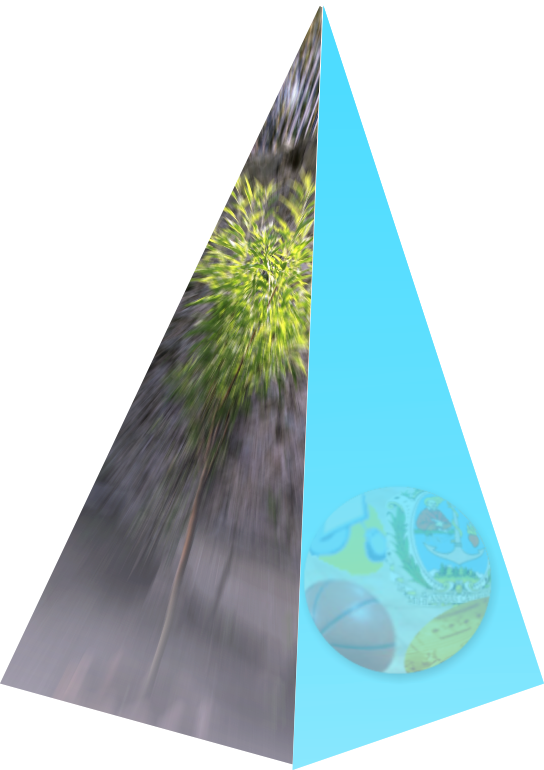 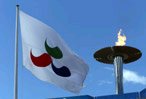 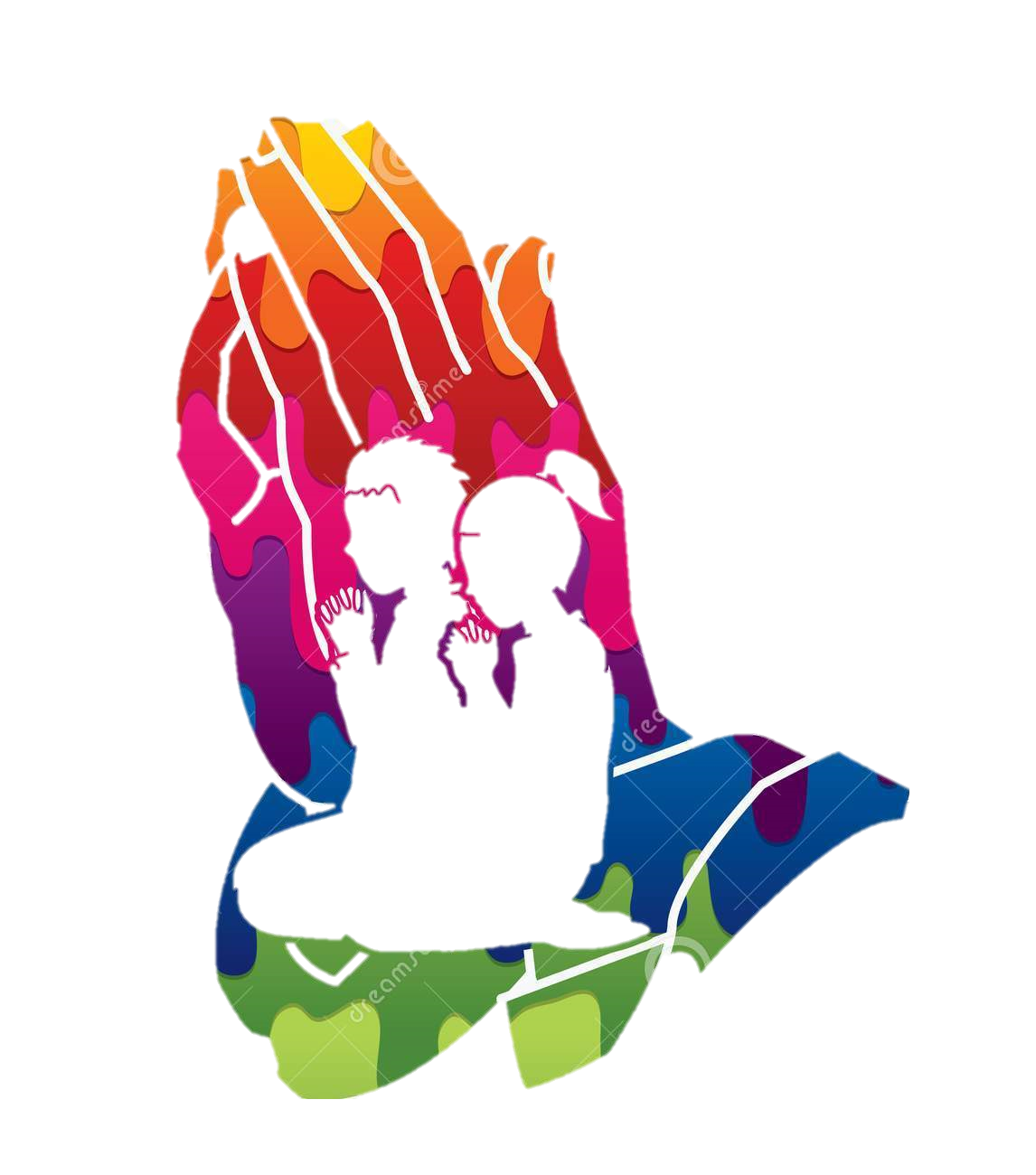 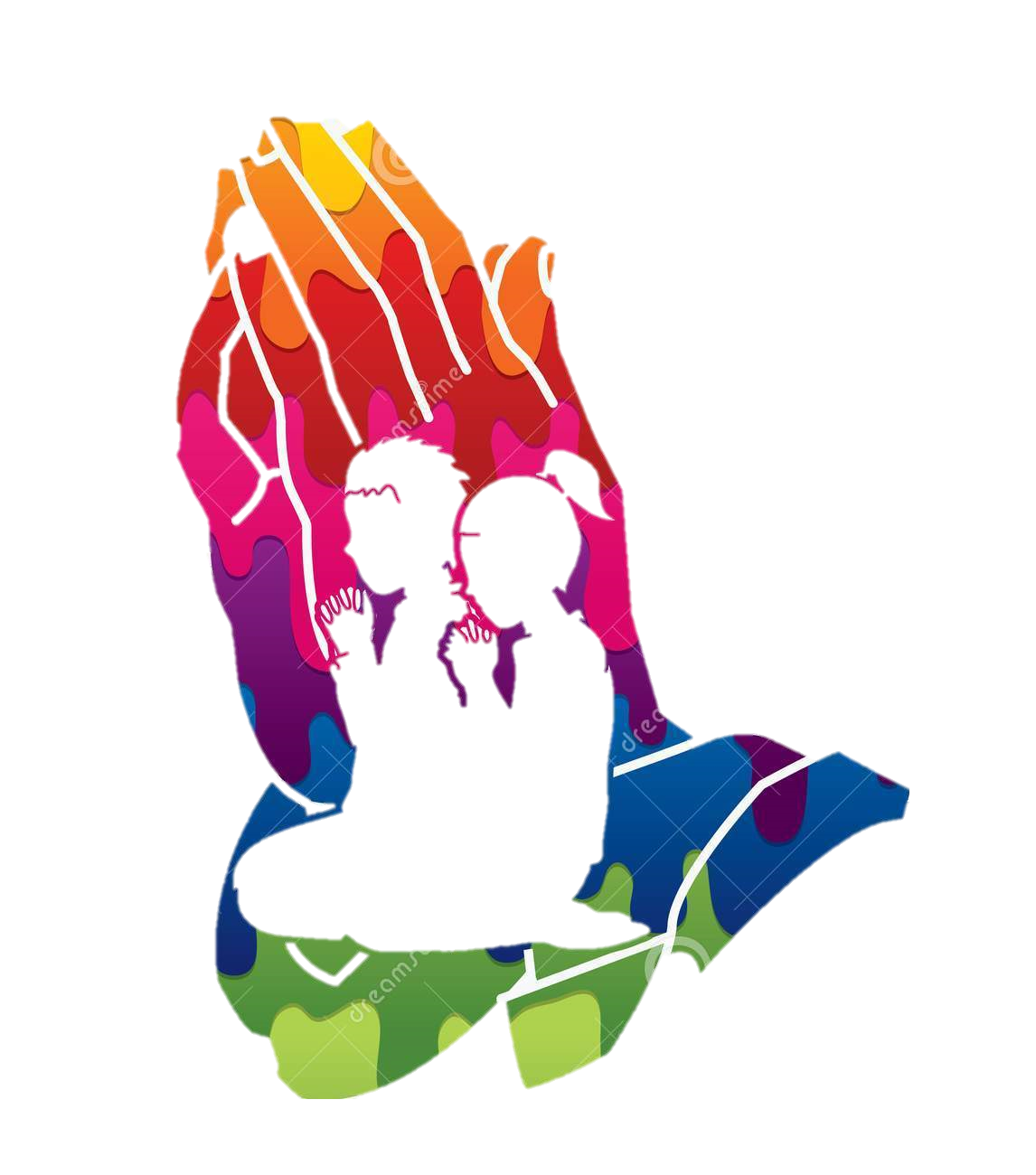 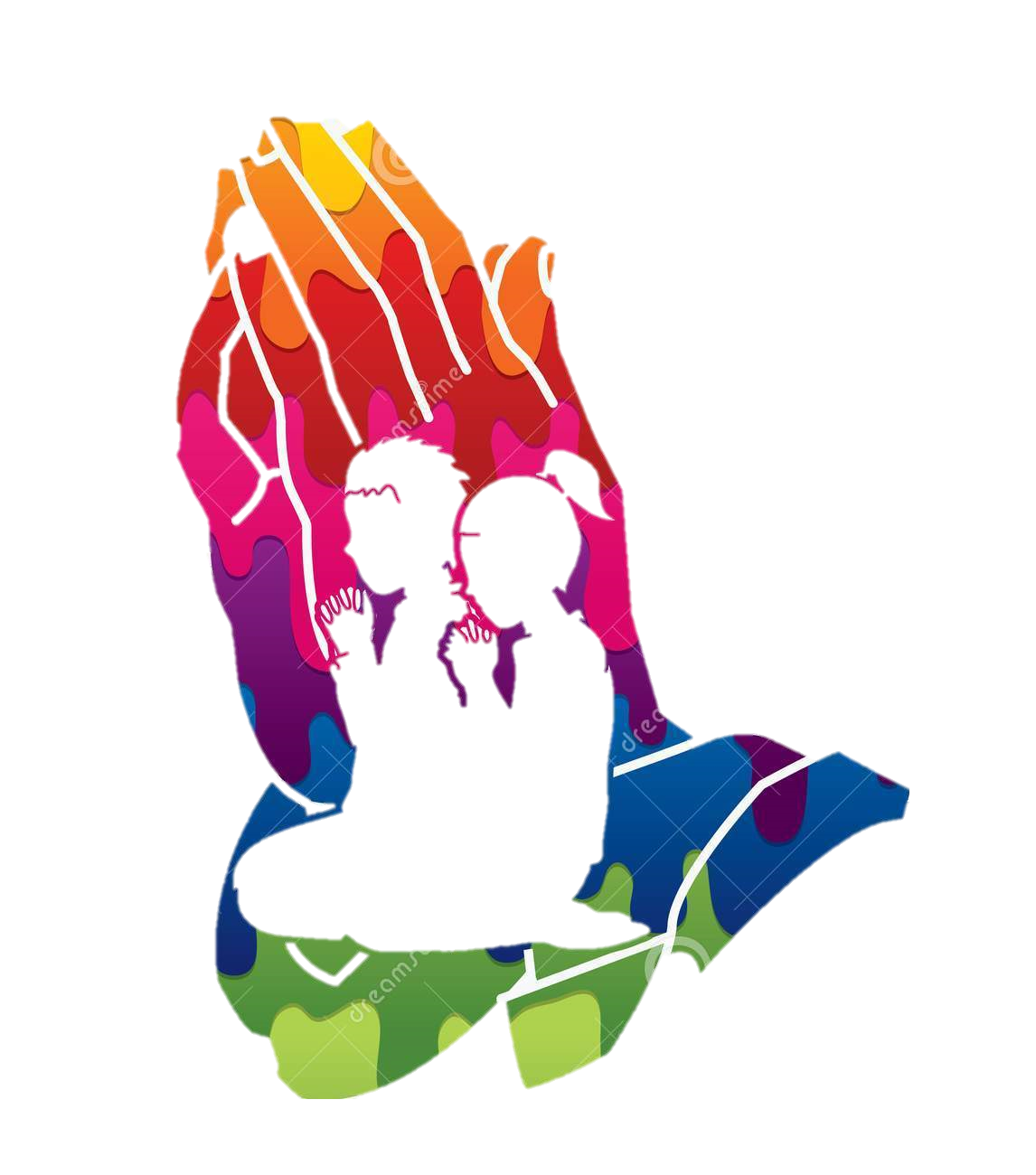 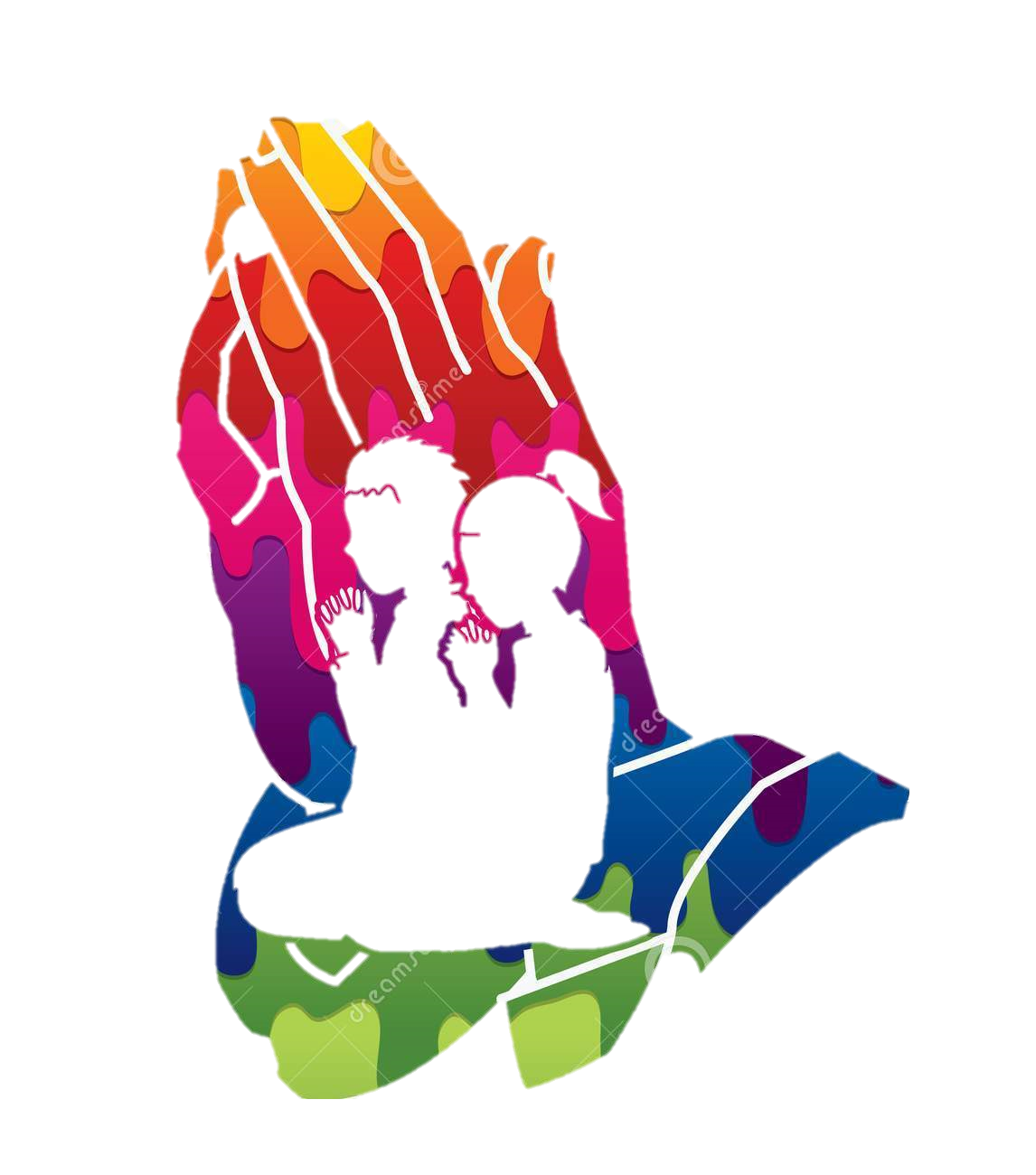 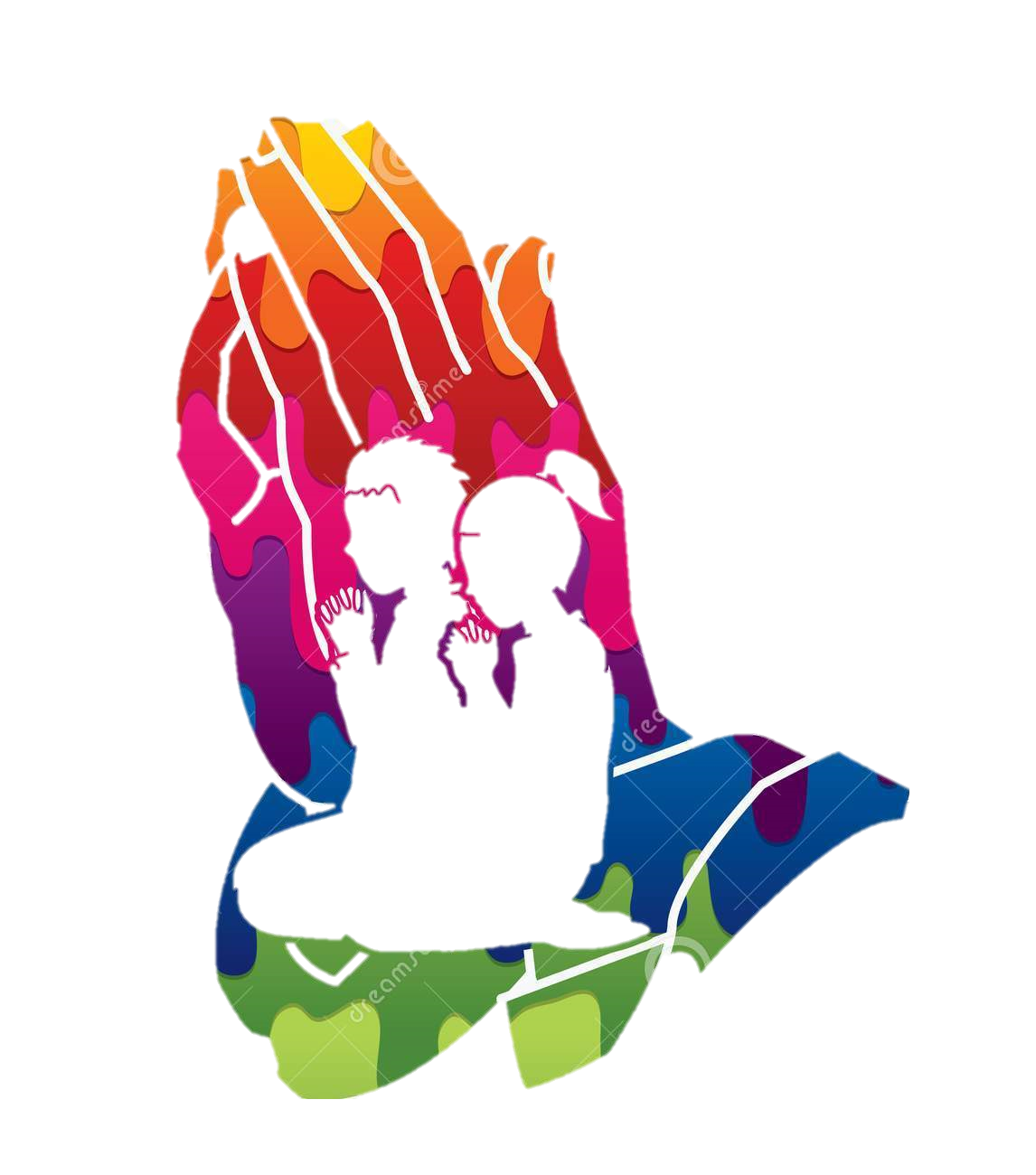 Ringraziamento
R. Perdono
Offerta
R. Intercessione
R. Aiuto
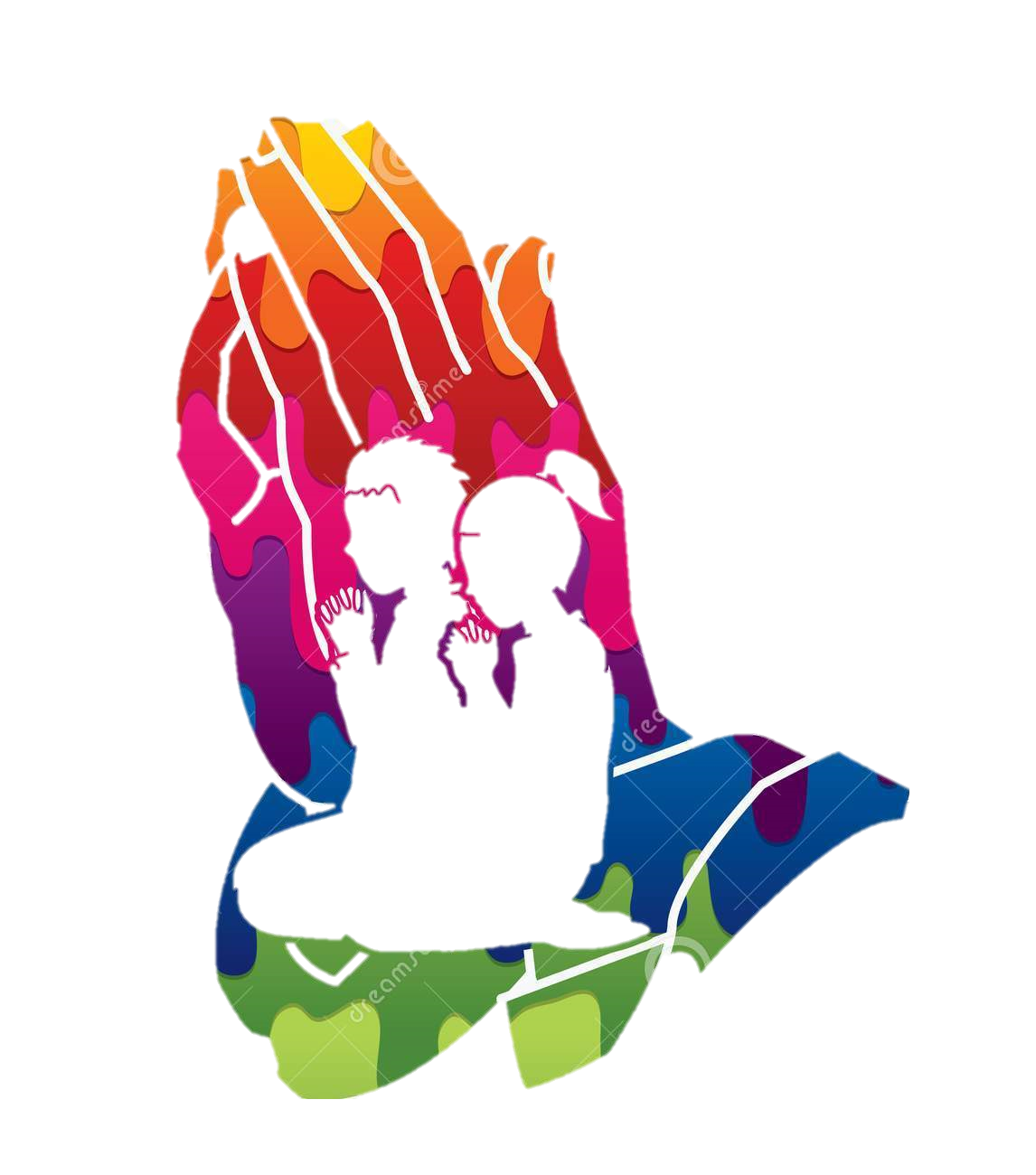 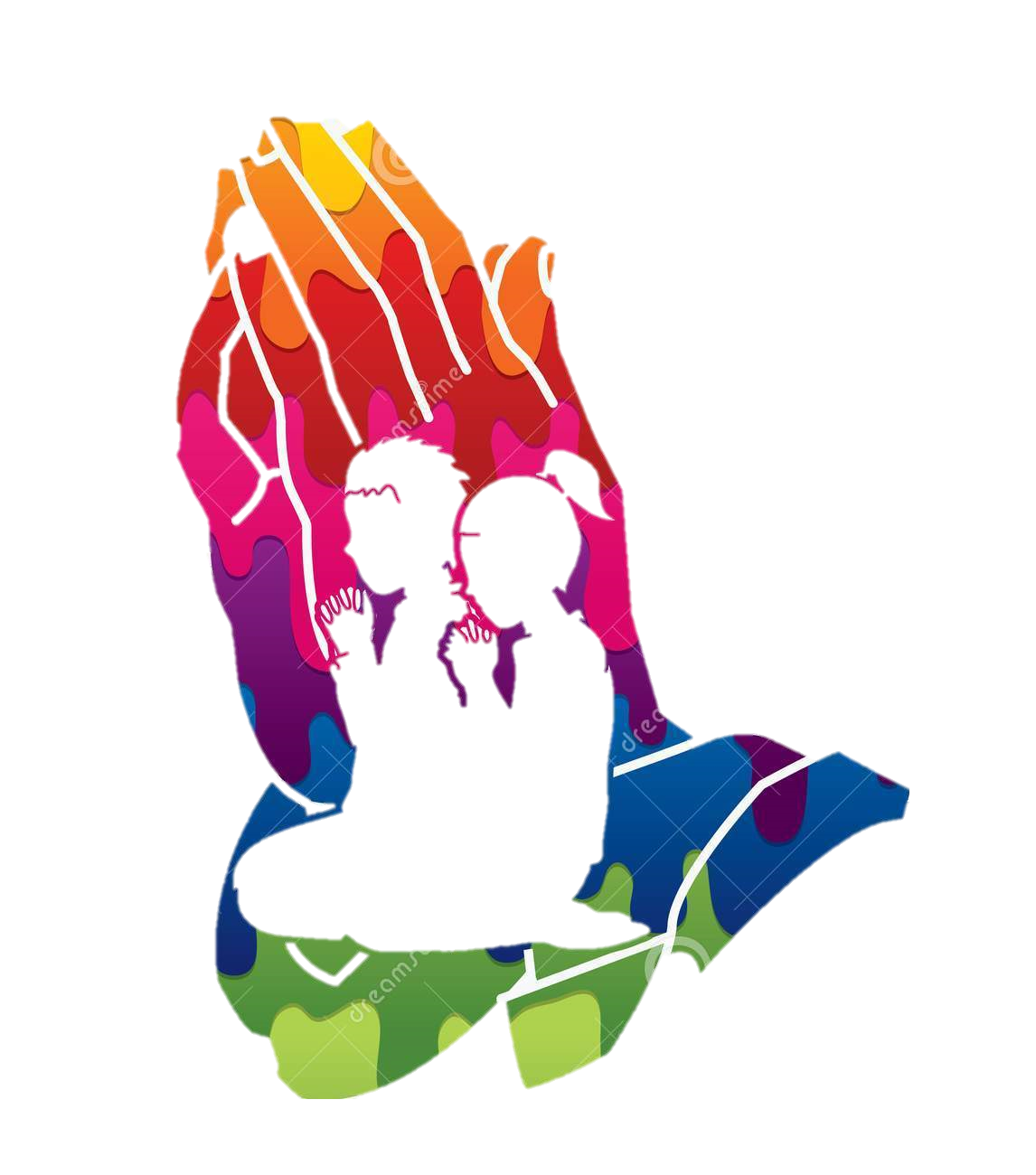 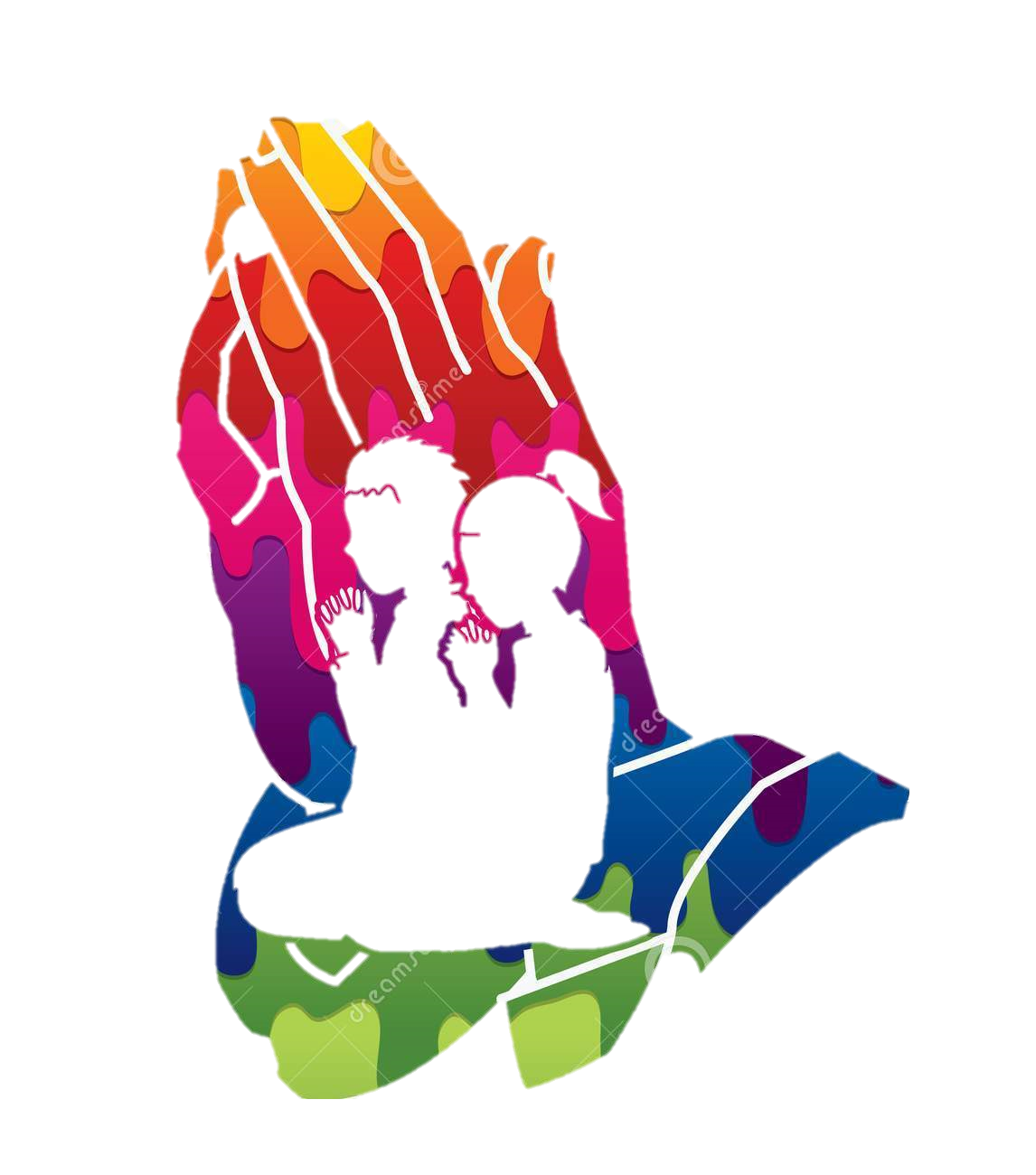 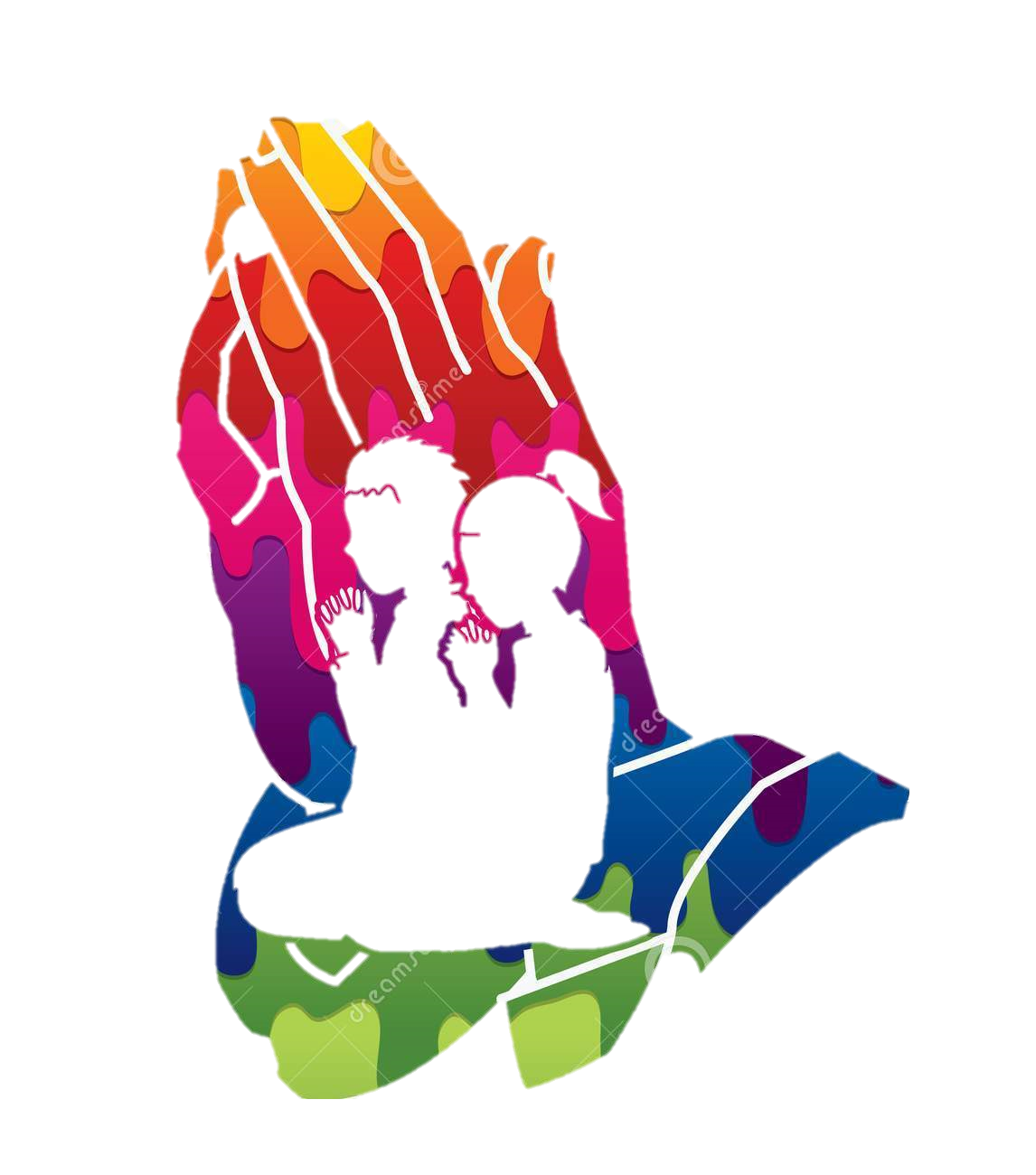 Meditazione
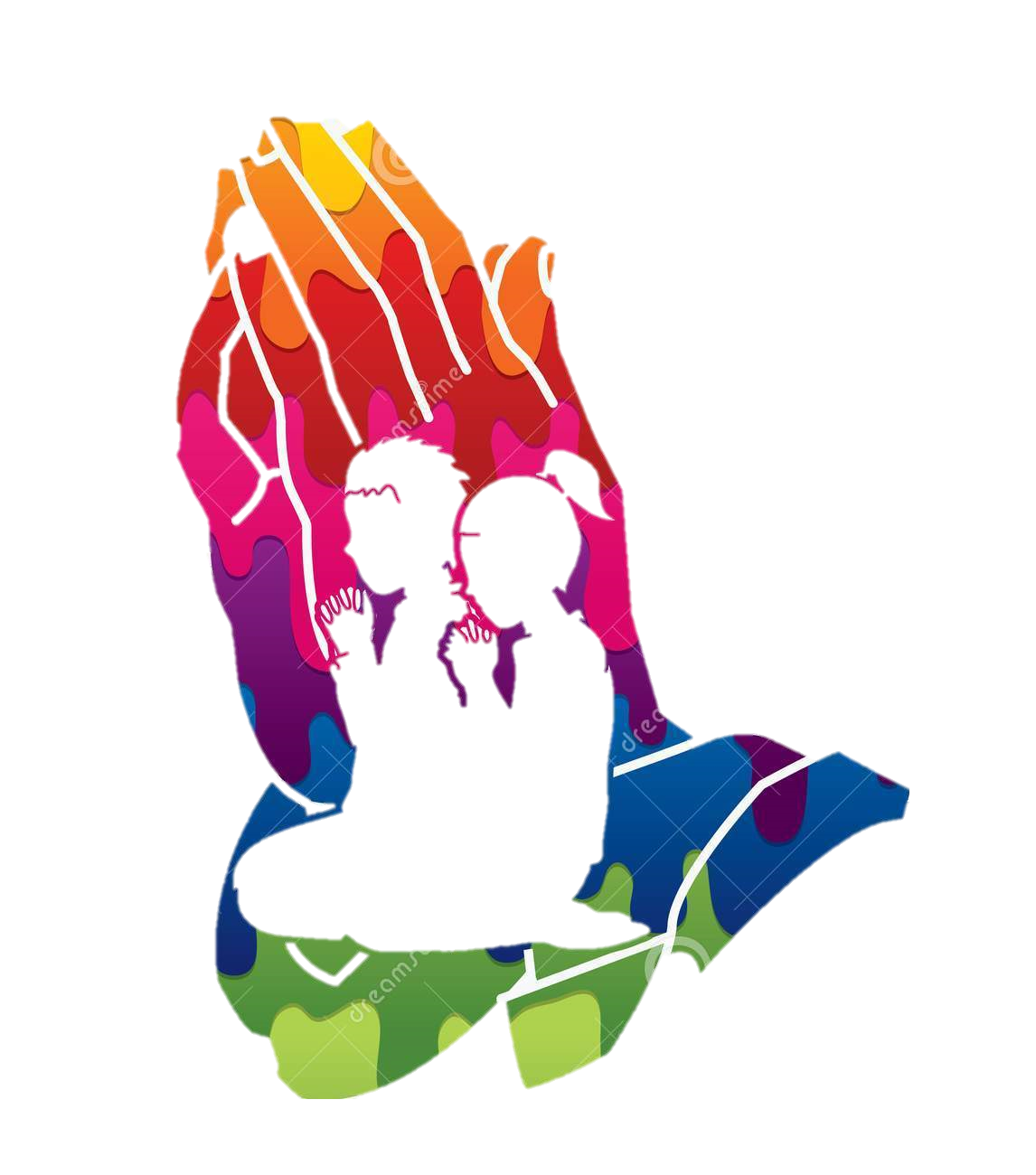 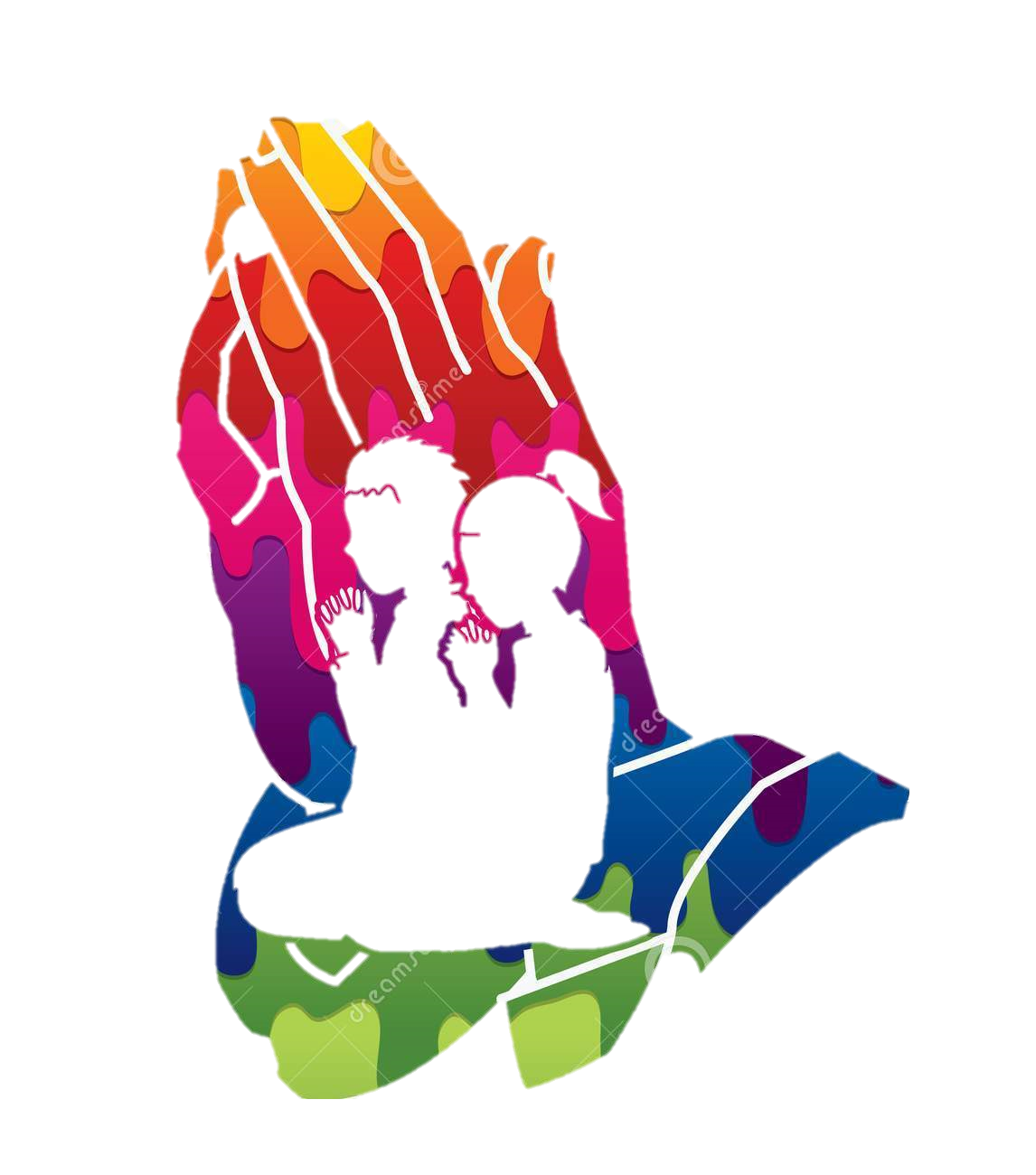 Compagnia
Ascolto
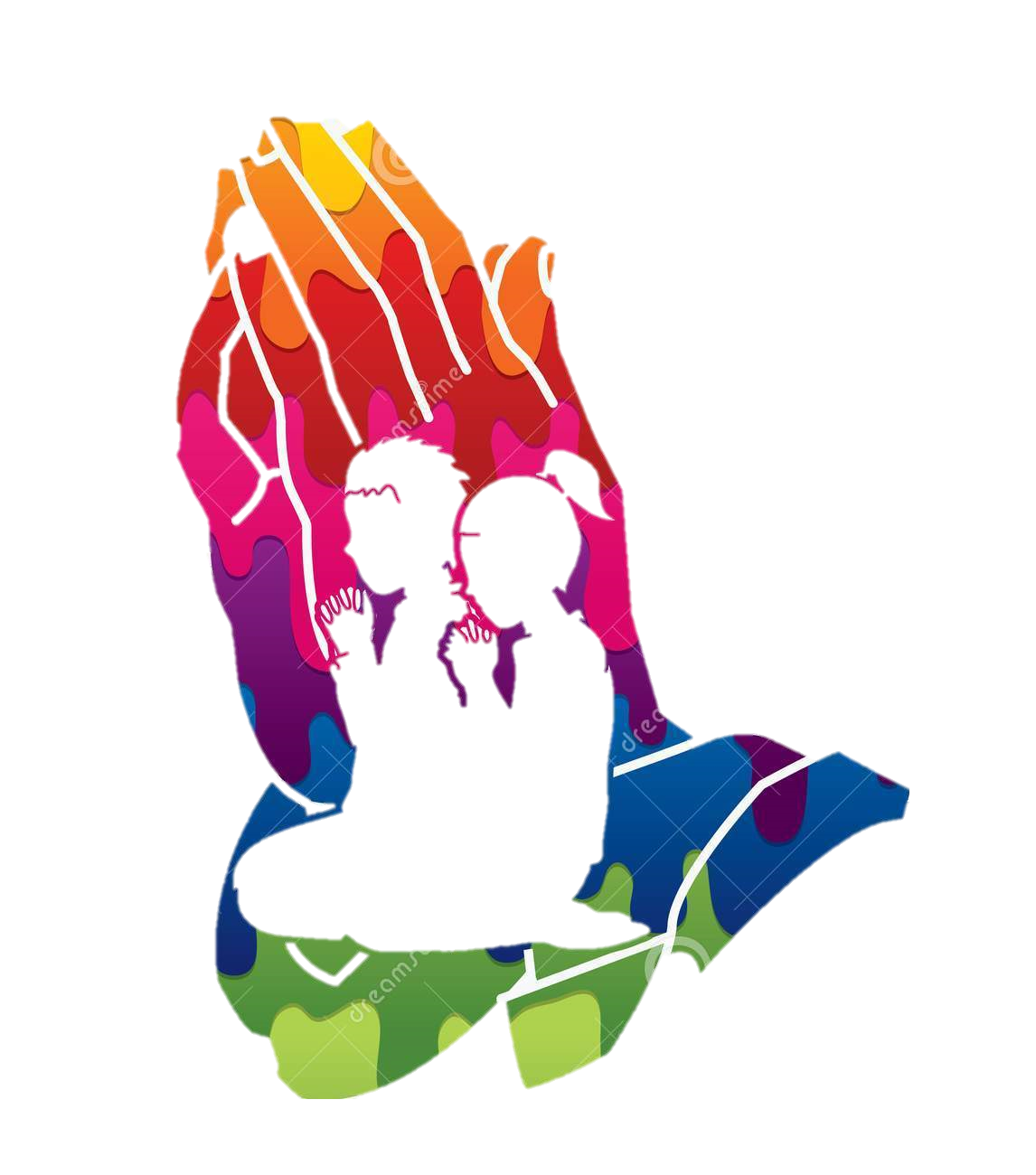 Adorazione
Fede
PGS
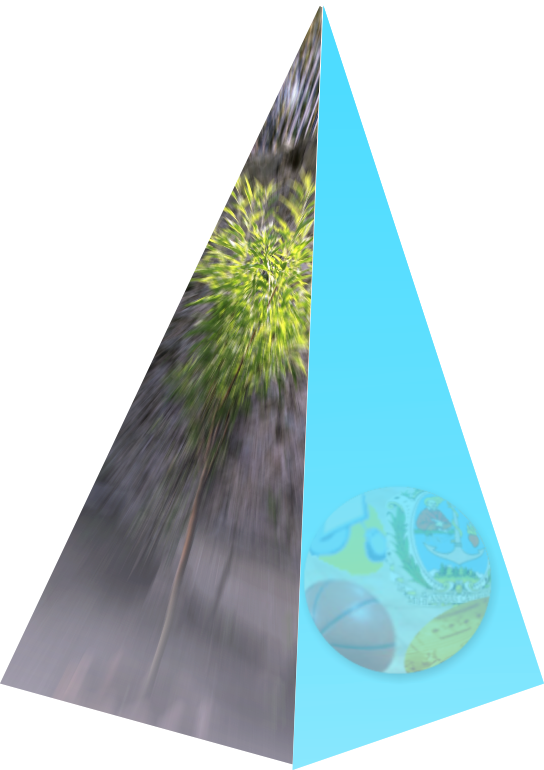 Preghiera dello Sportivo è essenzialmente di:
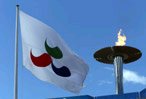 Preghiera dello Sportivo è essenzialmente di:
Ringraziamento	(R) [Grazie]
Richiesta di perdono	(R) [Scusa]
Richiesta di aiuto 	(autocontrollo)
Richiesta di Intercessione 	( ti prego per)
… senti facciamo così: io prego per Te Tu per …
Lode il Signore	(Alleluia… [Africa])
Offerta	(impegno/sforzi/difficoltà)
Ascolto e Meditazione	(nuove suggestioni)
Adorazione | Contemplazione   	(non è da tutti [Tabor])
PGS =>  Preghiera ►Giornaliera ► Settimanale
   Non è un Obbligo è Una Scelta di Completezza
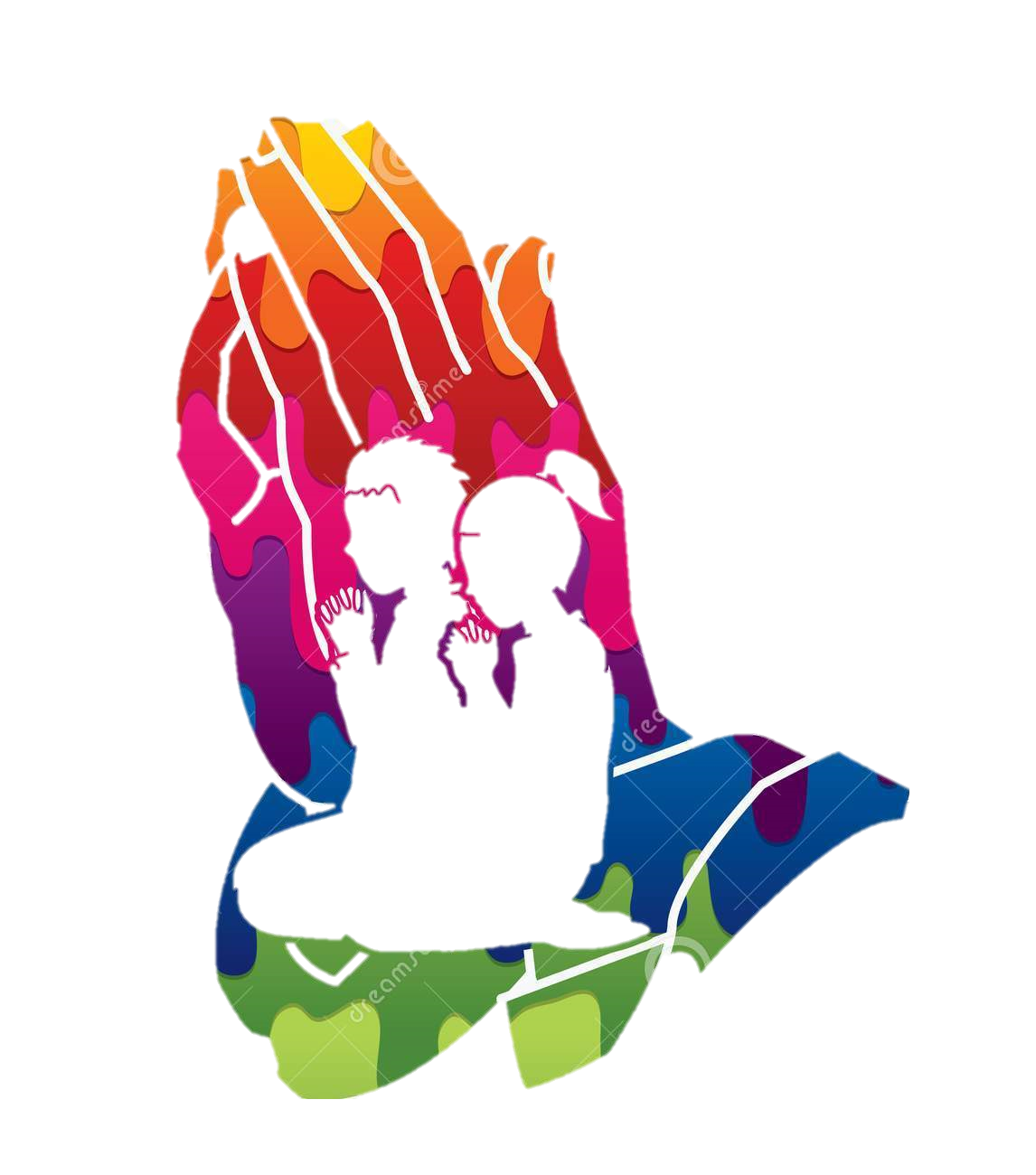 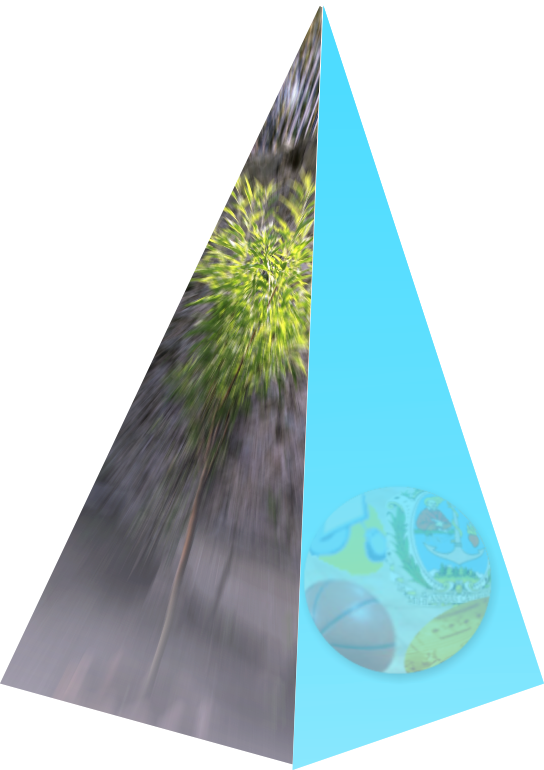 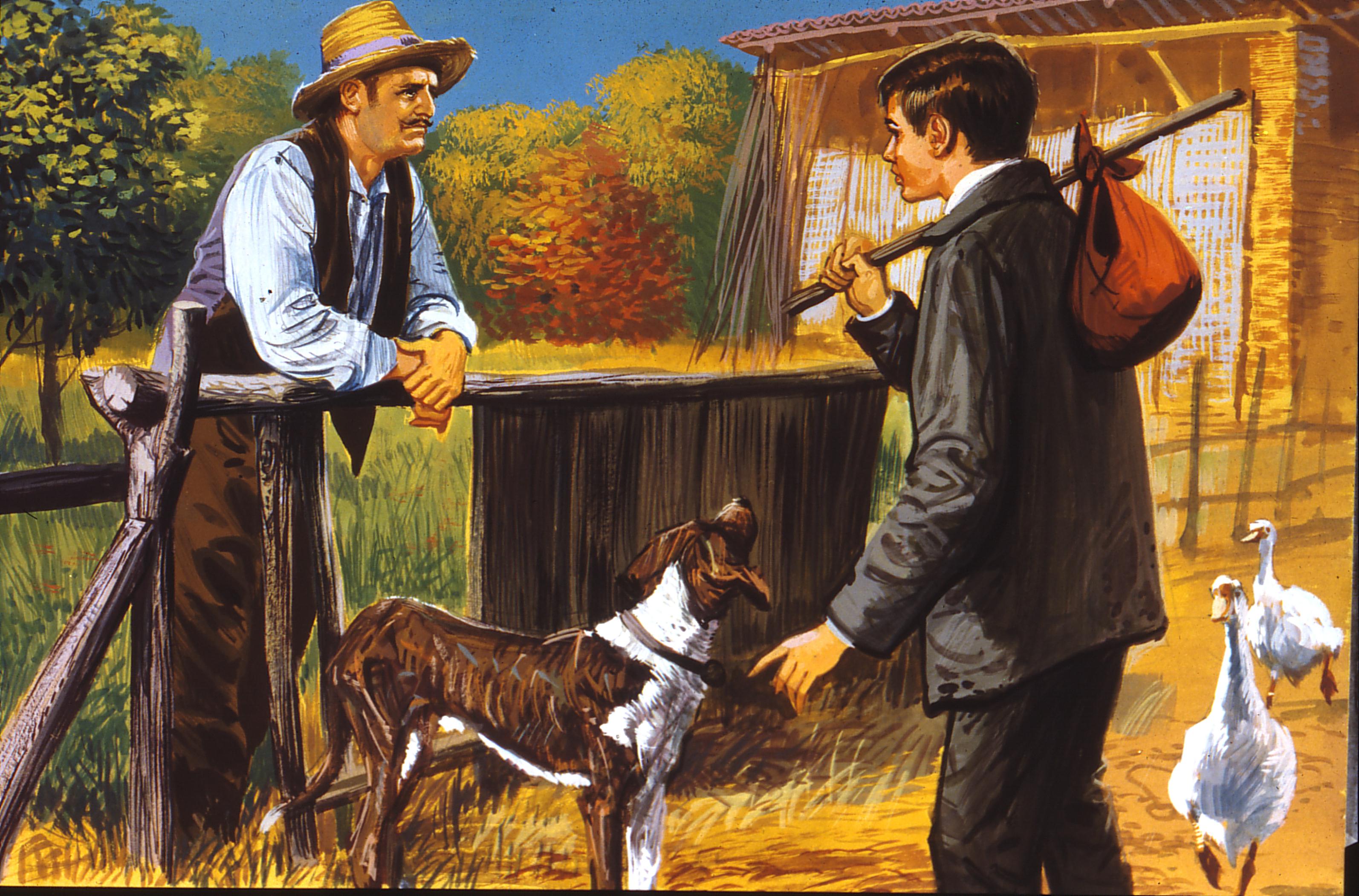 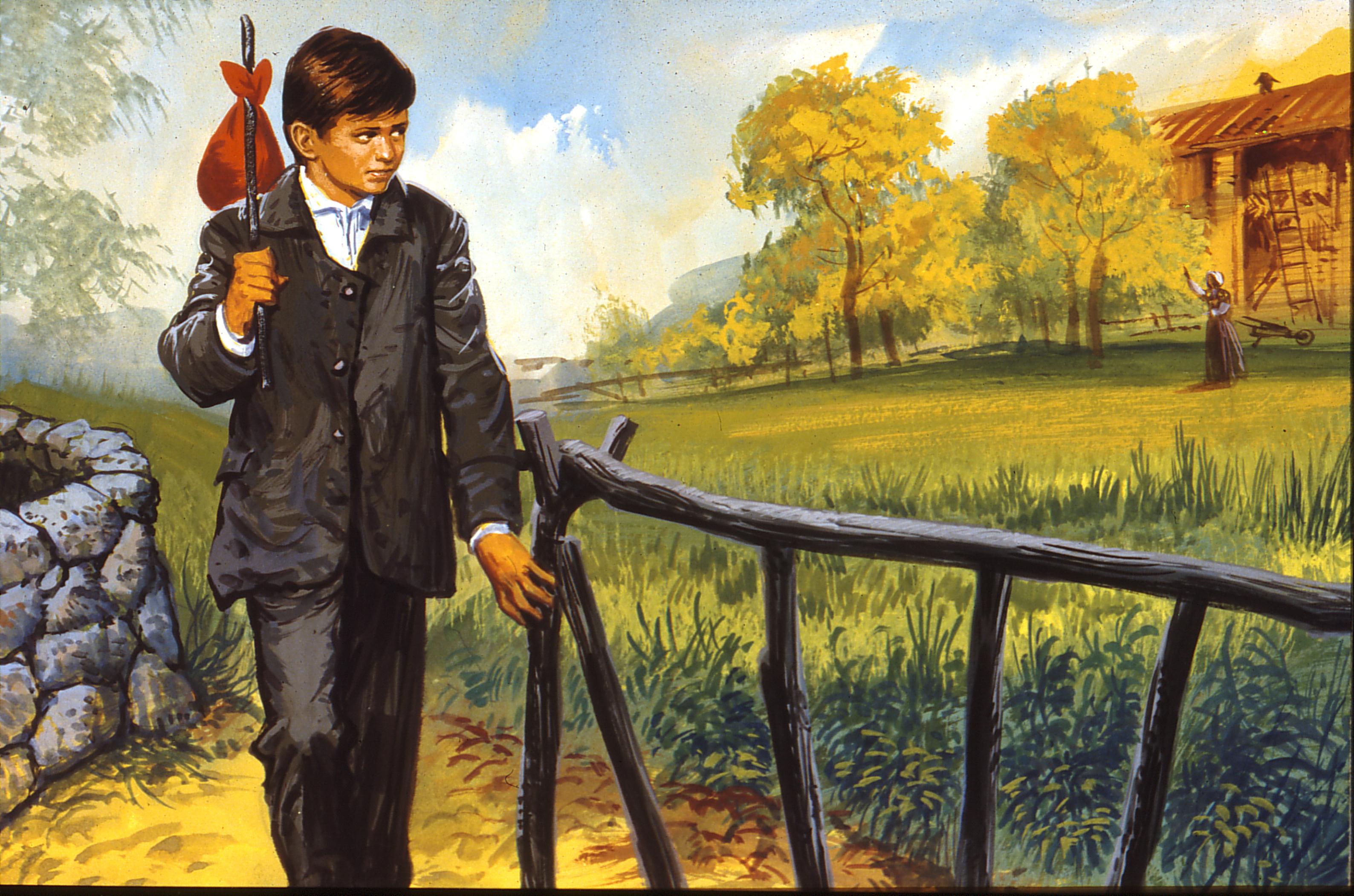 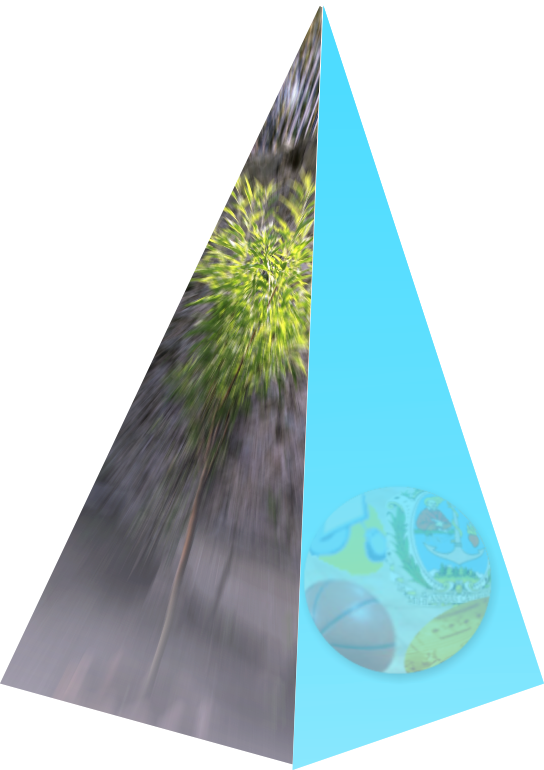 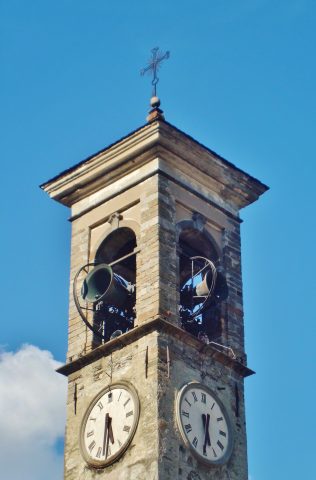 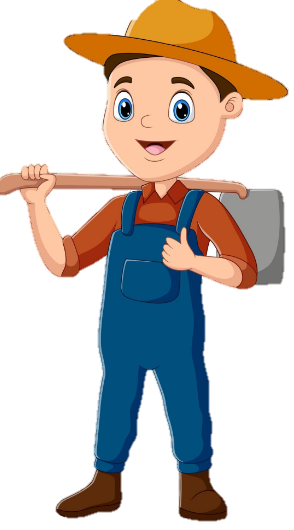 UN GIORNO D’ESTATE, il vecchio Giuseppe giungeva a casa tutto sudato, colla zappa in spalla. 
Era mezzodi, di lontano giungeva il suono della campana, ed egli non pensava a dire  l’Angelus, che, oppresso dalla stanchezza, subito si sdraio pensando di poter riposare un istante.
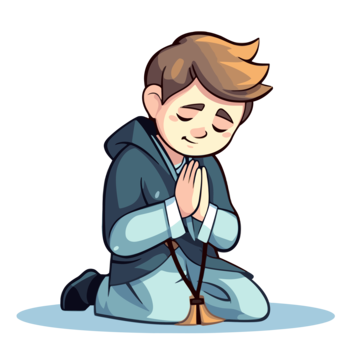 Ma in quel mentre ecco che vede in cima ad una scala, il giovinetto Bosco, che, rientrato poco prima in casa, recitava in ginocchio l’accennata preghiera.
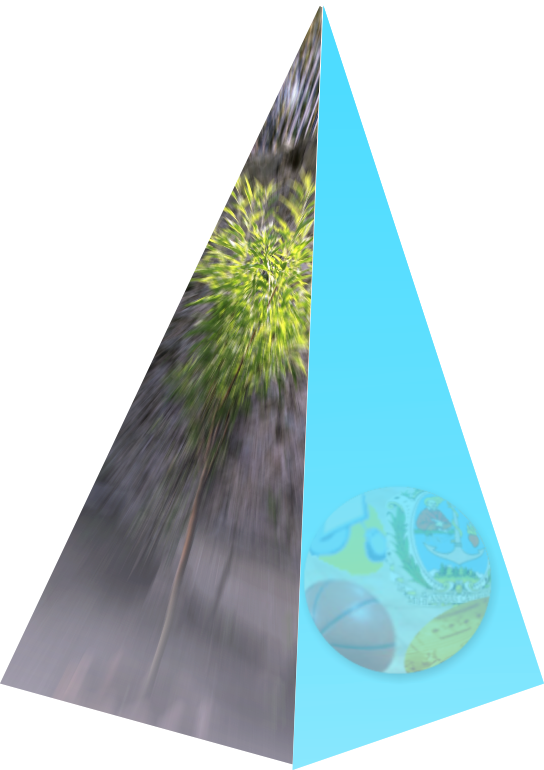 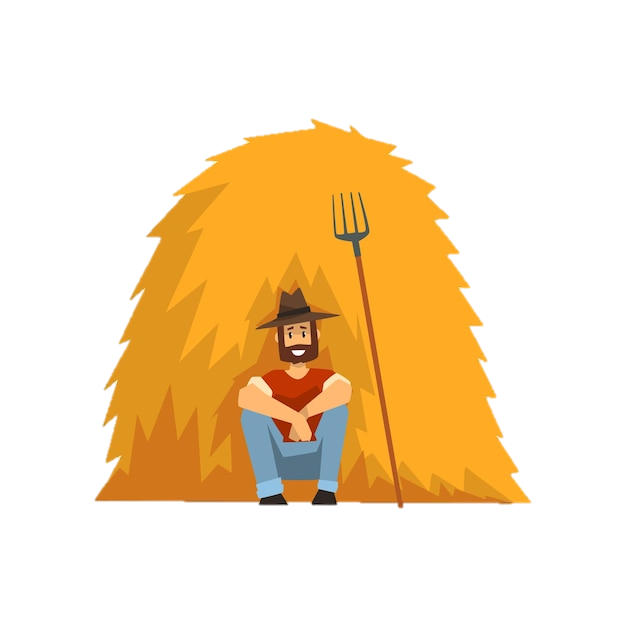 — GUARDA LA! esclamo ridendo; noi, che siamo i padroni, dobbiam logorarci la vita dal mattino alla sera e non ne possiamo più, e lui tutto tranquillo sta lassù a pregare in santa pace.
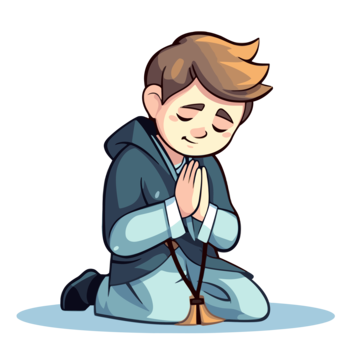 Giovanni, senza distrarsi, TERMINO LA PREGHIERA, poi scese la scala e rivolto al vecchio:
— Sentite, gli disse, voi siete testimonio che io non mi sono risparmiato sul lavoro: e certo pero che HO GUADAGNATO PIÙ IO A PREGARE che voi a lavorare.
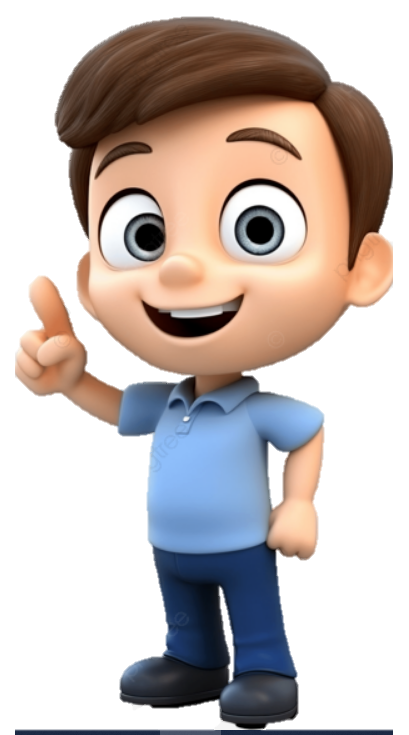 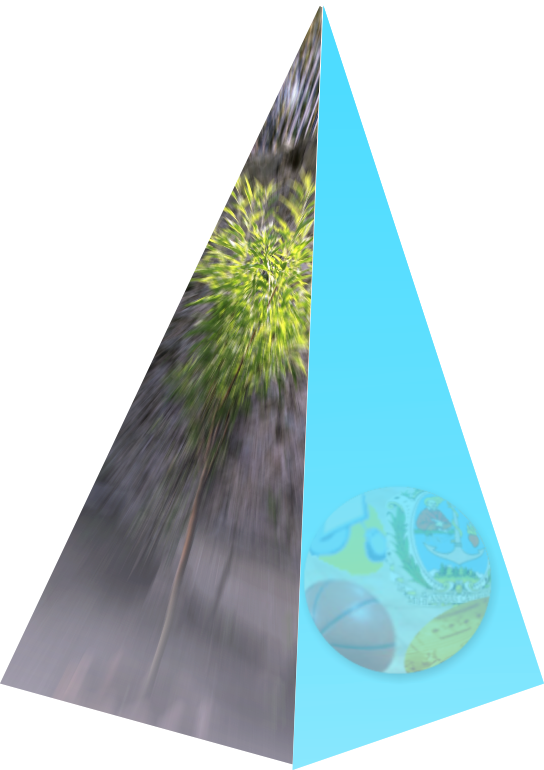 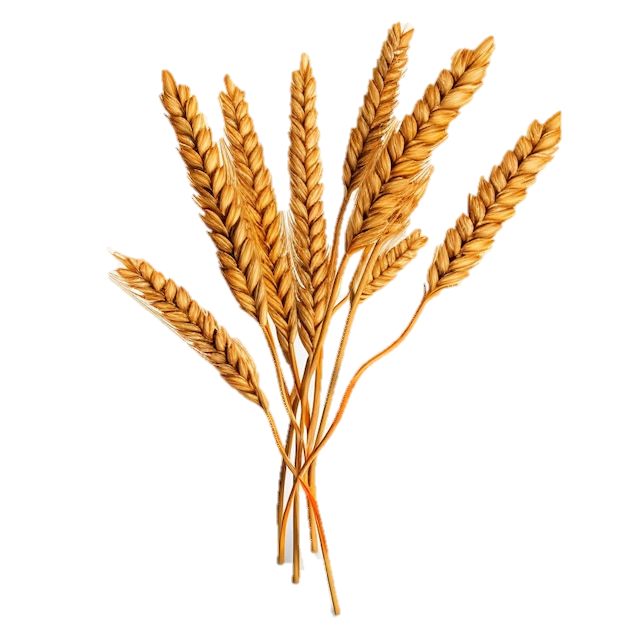 SE PREGATE, da due grani che voi seminate, nasceranno quattro spighe;
SE NON PREGATE, seminando quattro grani raccoglierete due spighe soltanto. 
Pregate adunque anche voi,e invece di due spighe anche voi ne raccoglierete quattro!
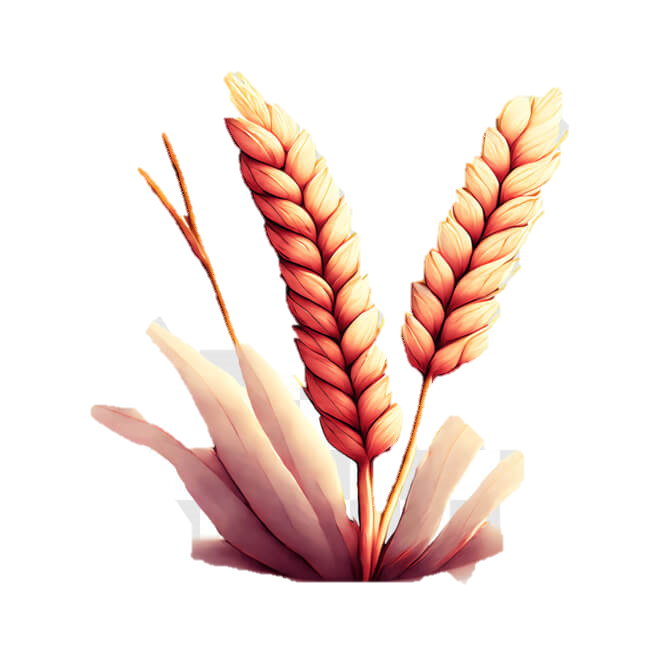 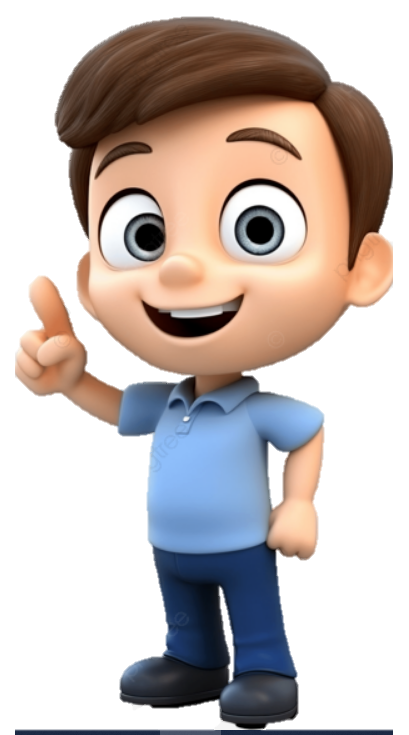 Che cosa vi costava fermarvi un istante, deporre la zappa e dire la preghiera?...Cosi avreste acquistato lo stesso merito che ho acquistato io.
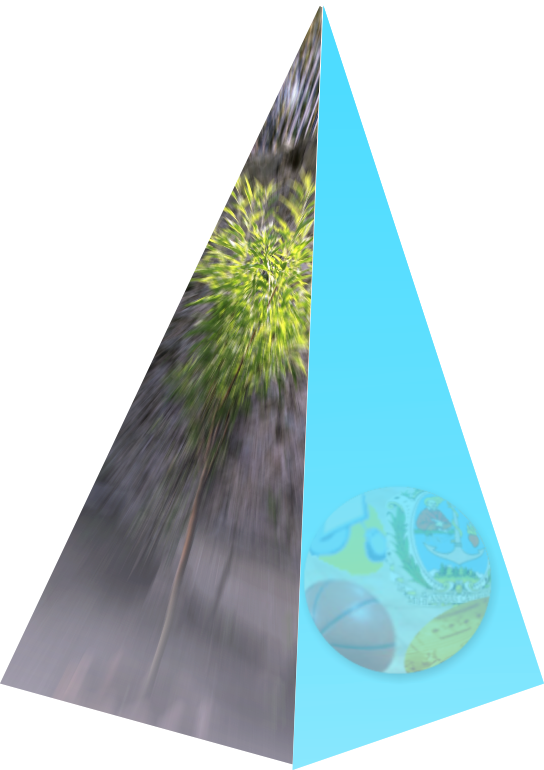